左右に動く注視点を目で追ってください
画面中央近くの色が変わって見えます
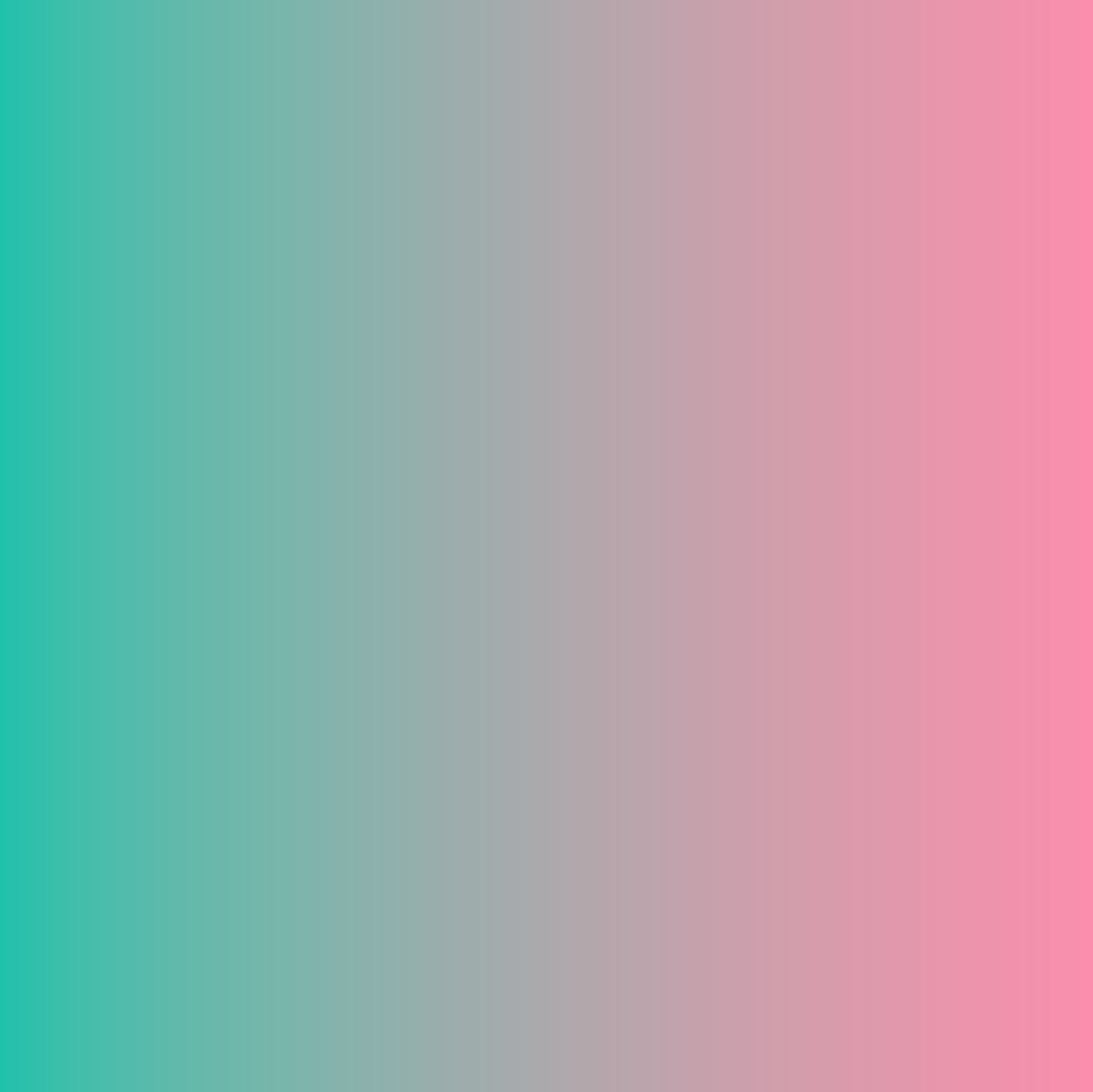 点線の内部の色に注目しながら
もう一度
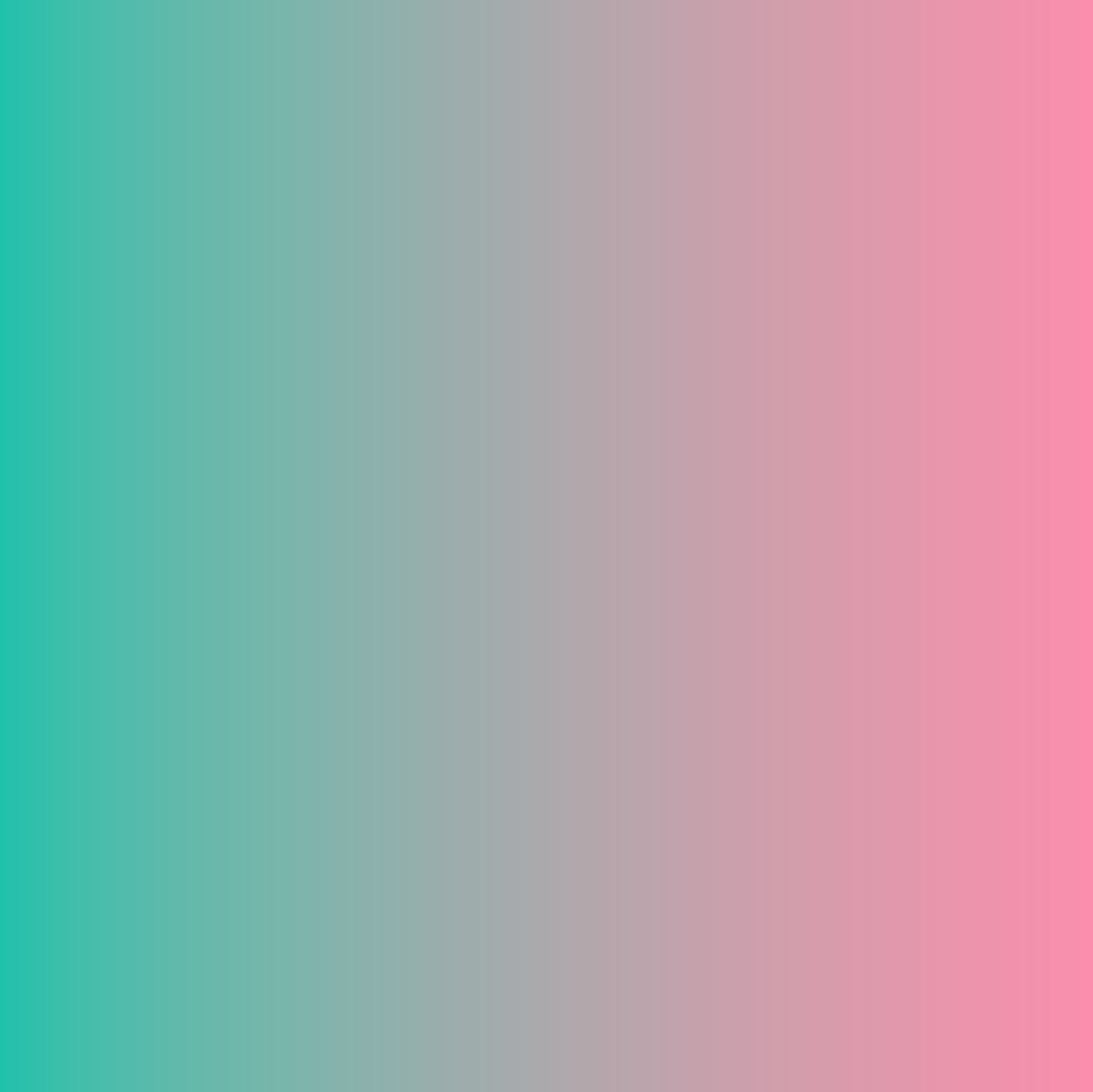 中央の色
グリーン
ピンク
同じような色相でも、
グラデーションでなくなると
色の変化は感じられなくなります
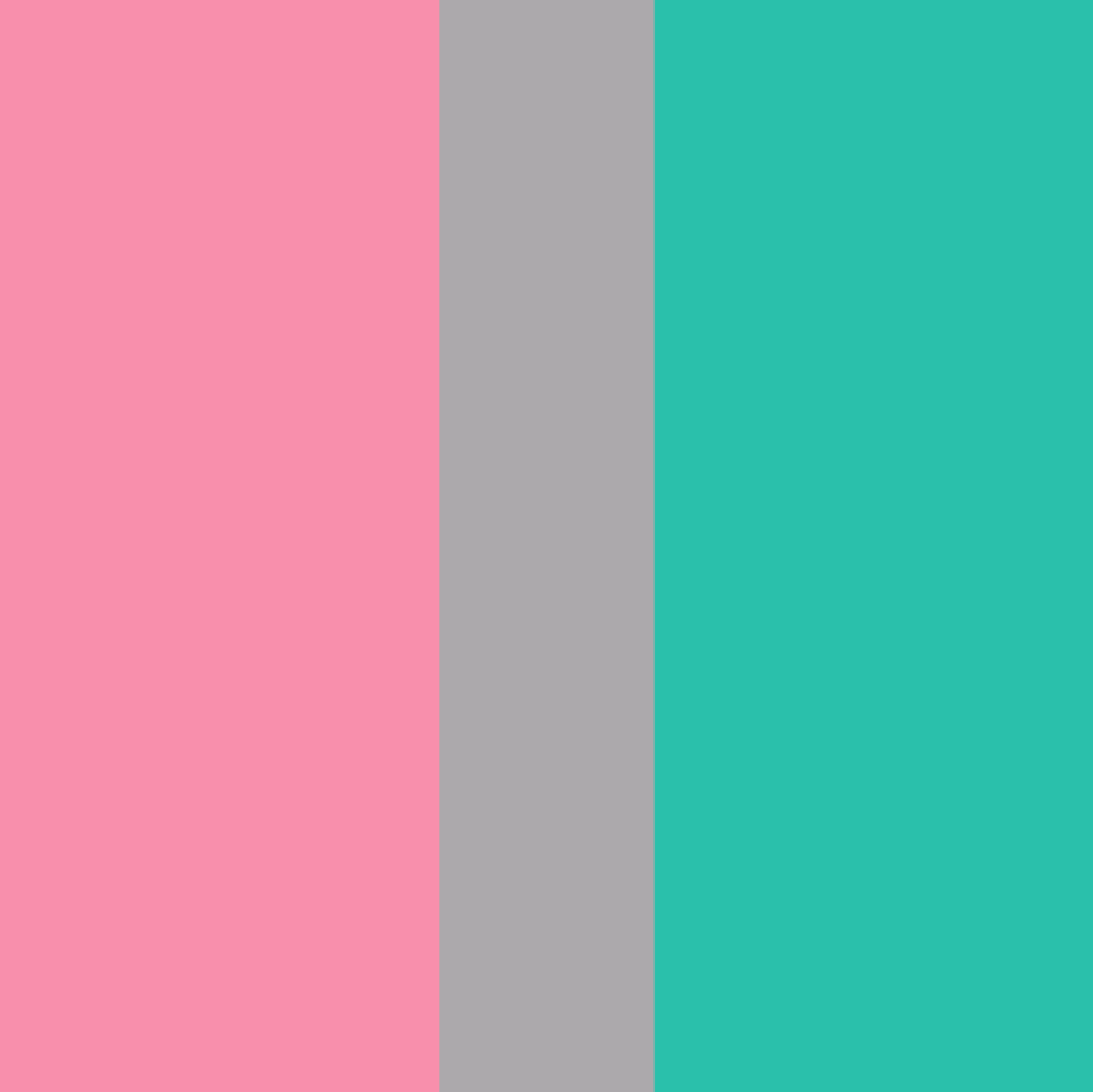 白黒グラデーションでも同様の効果が起こります
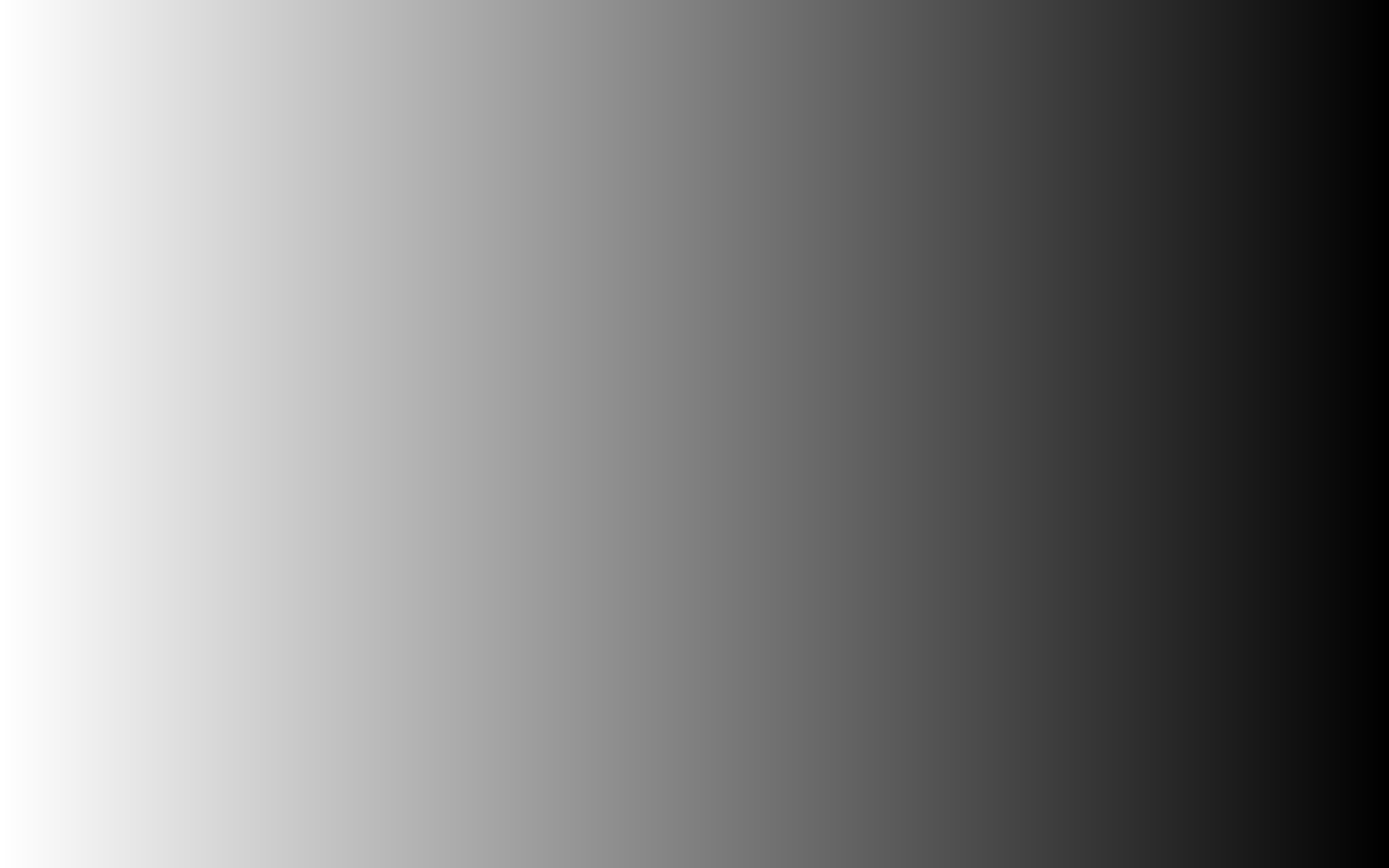 おしまい